STABILITÉ DES MÉDICAMENTS
Présenté par Dr CHIKH
PLAN DU COURS:

I-  DÉFINITIONS
II- OBJECTIFS DES ÉTUDES DE STABILITÉ
III-FACTEURS INFLUENÇANT LA STABILITÉ
IV. CONDITIONS POUR LESQUELLES DES ÉTUDES DE STABILITÉ SONT EXIGÉES 
V- TYPES D’ÉTUDES DE STABILITÉ 
VI. PROTOCOLE  D’UNE ÉTUDE DE STABILITÉ
VII- PRÉDICTION  DE LA DURÉE DE VALIDITÉ
I- DÉFINITIONS:

1-STABILITÉ D’UN MÉDICAMENT

Selon l’ICH:

« L’aptitude d’un médicament à conserver ses propriétés chimiques, physiques, microbiologiques et biopharmaceutiques dans les limites spécifiés, pendant toute sa durée de validité. »
ICH: international conference on harmonisation of technichal requirements for  registration of pharmaceuticals
Un  médicament devient instable dans les cas  suivants:
 Perte en PA > 5%.
 Produits de dégradation > limites spécifiées.
 Changement des caractères organoleptiques.
 Changement du pH.
 Test de dissolution non conforme.
 Altération de la  qualité microbiologique.
2- DATE LIMITE D’UTILISATION OU DATE DE PEREMPTION :
 
 C’est la date jusqu'à laquelle le médicament est censé rester conforme aux spécifications s’il est conservé correctement.
 Cette date doit figurer en clair sur les conditionnements primaire et secondaire.
 Elle est précédée des mentions : « à utiliser avant… » ou «  date limite d’utilisation… ». « date de péremption… »
II-OBJECTIFS DES ÉTUDES DE STABILITÉ:

1.SUR LE PA SEUL:       
Déterminer  la stabilité intrinsèque 
   Déterminer les Produits de dégradation
   Déterminer la durée de validité et conditions de stockage.
   Orienter le choix des méthodes de contrôle sur le produit fini,
   Orienter les conditions d’études de stabilité du produit fini.
2. SUR LE PRODUIT FINI:

Identifier les produits de dégradation provenant de l’interaction des différents composants de la formule,
Déterminer la durée de validité
Déterminer les conditions de conservation pendant le stockage et en cours d’utilisation.
III-FACTEURS INFLUENÇANT LA STABILITÉ DES MÉDICAMENTS:

  Facteurs Extrinsèques               Facteurs Intrinsèques
         La température                   Système médicamenteux
         L’humidité                          Interactions PA-excipients                           
         l’oxygène                            Interactions contenant-contenu
         La lumière                           pH
         Autres facteurs                    Chiralité
                                                     Polymorphisme

 
 
.
1- FACTEURS EXTRINSÈQUES:
LA TEMPÉRATURE:
le facteur de dégradation potentiel le plus actif et le plus permanent.
La chaleur peut:
  entrainer des modifications de l’état physique  (dureté, viscosité, fusion des suppositoires, inversion de phase des émulsions....)
Catalyser les réactions  chimiques.
 entrainer le développement des micro-organismes
Le froid peut:
Augmenter la viscosité 
Sursaturation ( précipitation du PA ,croissance des cristaux des suspensions)
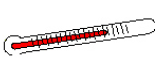 L’HUMIDITÉ :

 Elle peut agir par :
 Hydrolyse: pénicillines
 Modification des caractères physiques : dureté, friabilité…
 Hydratation : en atmosphère ambiante  humide, certains composés s’hydratent par reprise d’eau ( glycérine).
 Effervescence lente.
 Développement de micro-organismes (bactéries et moisissures).
[Speaker Notes: - Les réactions d’hydrolyse sont très souvent dépendantes du pH. L’établissement des graphiques reliant la constante de vitesse de dégradation K au pH permet de déterminer si la catalyse par les ions H+ ou OH- est seule ou associé à un autre phénomène. Cependant, les études de stabilité se font en milieu tamponné ou les anions ou cations du tampon peuvent intervenir pour modifier la  constante de vitesse.
- Pour les  formes liquides c’est l’humidité relative  faible (35% par exemple) qui est à craindre. Il peut y avoir des pertes en eau pour les formes liquides en conditionnement plastiques semi-perméable à la vapeur d’eau avec pour conséquence des risques de concentration en principe actif.]
Humidité relative faible :
Perte en eau pour les formes liquides en conditionnement plastiques semi-perméable.
Efflorescence .
L’OXYGÈNE :
 oxydation  préférentielle de certains groupements (hydroxyles, hétérocycles aromatiques, groupement diène des corps gras insaturés …) et des vitamines.

 LA LUMIÈRE :
Une modification des caractères physiques et organoleptiques (coloration des solutions d’iodures par libération d’iode).
Photo oxydation (réactions d’oxydo réduction, réarrangement des cycles, ou dépolymérisation).
Formation de radicaux libres qui vont amorcer les réactions de dégradation.
AUTRES FACTEURS :
 
 La contamination microbienne pendant la fabrication
 Les manipulations brutales :
 Autoclavage,
Broyage,
Compression importante,
 les chocs et les vibrations lors du transport
[Speaker Notes: ( cristallisations, sédimentation, déphasage des émulsions).]
2- FACTEURS INTRINSÈQUES :
 
 SYSTÈME MÉDICAMENTEUX ET ÉTAT PHYSIQUE DU MILIEU):
 
 Les systèmes médicamenteux à entropie élevée sont moins stables .(émulsions , suspensions).

les formes sèches sont le plus souvent stables par rapport aux formes liquides.
INTERACTION PA-EXCIPIENTS :
 
 Elles peuvent être de deux sortes :
 
  Interactions sans réactions chimiques directes avec les excipients mais qui peuvent être favorisées par ceux-ci. Il s’agit essentiellement de réactions d’hydrolyse, d’oxydation du PA.
  Interactions correspondant à des réactions chimiques covalentes entre PA-excipients prévisibles par rapport à la structure chimique du PA.
INTERACTION CONTENU-CONTENANT :
 
 Adsorption du PA
 Absorption 
 La perméation 

 Migration des composés de bas poids moléculaire du contenant vers le contenu 

 PH ET STABILITÉ :
 
 Les réactions d’hydrolyses sont très souvent dépendantes du pH
 Chercher toujours le PH de stabilité optimale.
CHIRALITÉ OU ÉPIMÉRISATION :
 
 Due à la présence dans sa structure d’au moins un carbone asymétrique (énantiomères)
 la chiralité peut entraîner une conversion d’un énantiomère à un autre suite à :
 L’interaction de la molécule avec l’un des composant de la forme (solvant, impuretés du PA) ;
 Lors de la fabrication (température, force de compression…).  
Sur le plan pharmacologique: on peut avoir une diminution de l’activité pharmacologique.
[Speaker Notes: Prédnisolne suspension
Beurre de cacao]
POLYMORPHISME :
 Modification des propriétés physicochimiques (solubilité, point de fusion,…)
IV. CONDITIONS POUR LESQUELLES DES ÉTUDES DE STABILITÉ SONT EXIGÉES :

EN AMONT DE LA COMMERCIALISATION: 

 mise au point              -Princeps
 médicament                -Générique

           => Pour obtenir l’AMM
EN AVAL DE LA COMMERCIALISATION: 
                                            site fabrication, 
         changements             formule, 
                                            procédé de fabrication, 
                                            conditionnement primaire.

         Prolongation de la durée de validité
V- TYPES D’ÉTUDES DE STABILITÉ :
 
1- ETUDES DE STRESS :
Réalisés en phase de développement sur le PA seul et sur les formules provisoires. 
Elles sont dites «  drastiques » ou « études de dégradation forcée » .
 
Conditions :
Température : ( 50°, 60,70°…)
Humidité relative: > 75% 
Milieu oxydant (H2O2, air atmosphérique, O2)
Lumière :  rayonnement UV et visible en absence ou en présence d’air ou d’oxygène.
pH : soit en milieu acide (HCl 0,1N), soit en milieu basique (NaOH 0,1N) à chaud ou à froid.
2- ETUDES  EN TEMPS ACCÉLÉRÉES :

Etudes durant lesquelles le produit subit des conditions « difficiles » par rapport aux conditions habituelles de stockage.

Ces conditions permettent :
 d’accélérer la  vitesse de dégradation chimique ou de changements physiques d’un produit ;
 réduire la durée des études de stabilité permettant un gain de temps et d’argent ;
 
Ces études accélérées sont exigées par la réglementation mais doivent être complétées par un troisième type d’études ( en temps réel) pour confirmer la stabilité du produit.
3-ETUDES  EN TEMPS RÉEL :

 Réalisés dans des conditions climatiques identiques aux conditions climatiques du pays de  commercialisation.
But:
confirmer la durée de validité prédite ou la prolonger.

l’ICH divise le monde, en 04 zones climatiques:
Zones climatiques selon l’ICH:
L’Algérie est un pays appartenant à la zone II
VI. PROTOCOLE  D’UNE ÉTUDE DE STABILITÉ:

1- TAILLE ET SÉLECTION DES LOTS:

Minimum(03) lots 
Minimum de  taille pilote 
Même formulation, même conditionnement que les
      futurs lots industriels
2-  FRÉQUENCE DES TESTS:

Etudes accélérées:
    0, 3 et 6 mois

Etudes en temps réel: 

    La 1ère année     :   chaque  03 mois
    La 2ème année  :   chaque  06 mois
     Au-delà            :  annuellement
3 - LES CONDITIONS DE STOCKAGE:

Elles dépend de:
 Propriétés du principe actif
 Nature de la forme pharmaceutique, matériau de conditionnement primaire
 Type d’étude à réaliser
 Conditions climatiques de la zone de
    commercialisation.
ICH donne les différentes conditions de stockage pour le produit fini: 
Conditions générales
Au réfrigérateur
Au congélateur
À T< (-20°c)
Contenants imperméables
Contenants semi-perméables
:
Cas produits finis à conserver dans des conditions    générales:
4- MATÉRIEL ET ÉQUIPEMENTS DE STOCKAGE:

Essais temps réel:     -Echantillothèques sans
                                           équipements spécifiques

Essais accélérés:  
  -Armoires de stabilité (étuves)
     -Réfrigérateurs thermo statés)
Enceinte climatique
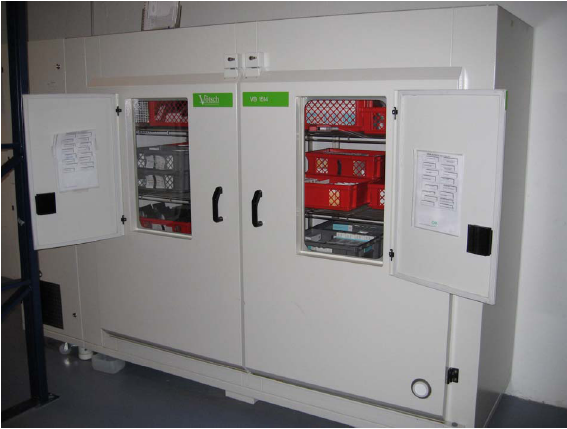 5- MÉTHODES D’ANALYSE:

Elles doivent être validées        Spécifiques
                                                  Sensibles
                                                  Exactes
                                                  Reproductibles
6- SPÉCIFICATIONS:

Les tests portent sur toutes  les caractéristiques du produit susceptibles de modifier sa qualité, sécurité ou  son efficacité, à savoir :
 Propriétés physiques :
aspect                                                     -friabilité
couleur                                                    -limpidité
désintégration                                        -viscosité
dureté                                                     -sédimentation
Propriétés chimiques:
Modification du pH.
Teneur en PA.
Taux des conservateurs.
Taux de produits de dégradations
Propriétés biopharmaceutiques : taux et vitesse de dissolution
Propriétés microbiologiques : propreté, stérilité
7-EVALUATION DES RÉSULTATS

Princeps: 
12 mois en temps réel           durée de validité
6 mois en accélérée              provisoire de 24 mois + Engagement 

Générique: 

6 mois en temps réel             durée de validité
6 mois en accélérée                provisoire de 24 mois + Engagement
VII- PRÉDICTION  DE LA DURÉE DE VALIDITÉ:
Loi d’ARRHÉNIUS:

 	Pour pouvoir prédire  la durée de validité d’un médicament on doit suivre les étapes suivantes:

Détermination de l’ordre de la réaction de dégradation.
Evaluation de la variation de la vitesse en fonction de la température.
Extrapolation   de la vitesse de dégradation à température réelle  en utilisant  la loi d’Arrhenius
Déduction de la durée de validité à T= 25°c
1/ DÉTERMINATION DE L’ORDRE DE LA RÉACTION :

Étude de l’évolution de la [ PA]
 en fonction du temps et à T°
 constante
Tracer la courbe [PA] =f (t)
Plusieurs tracés sont possibles. 
La vitesse V  est exprimée par
 l’équation suivante :
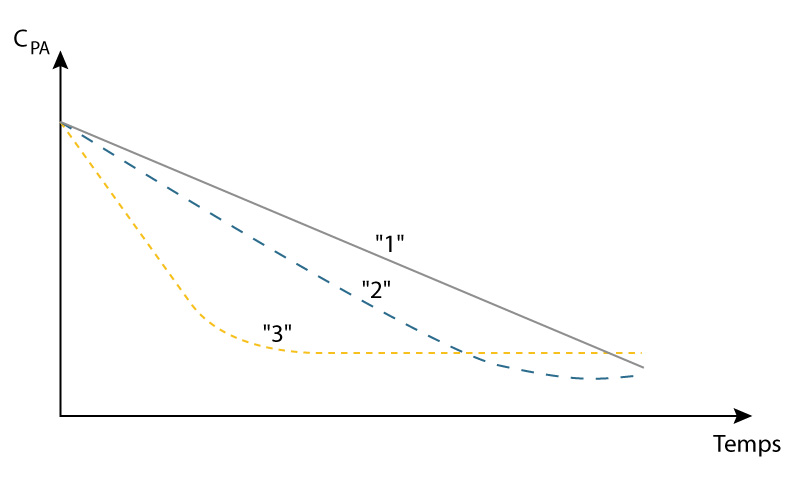 V = - dC / dt = K .Cn
dC : quantité de produit transformé dans l’intervalle de temps dt.
C : concentration au temps t de la substance active.
K : constante de vitesse, exprime la rapidité de la réaction de dégradation.
n : ordre de la réaction
ORDRE  ZÉRO: (TRACÉ 1)

 Si n = 0 : - dC / dt = K ( constante)
La vitesse de réaction est indépendante de la concentration de la substance étudiée : V = constante = K pente de la courbe
En intégrant cette équation, on obtient l’équation du graphe C=f (t), qui est une droite.

			
 
C0 et C : concentration en PA aux temps (t0) et (t).
K : constante de vitesse (pente de la droite )
C = C0  -K t
ORDRE 1:   2eme  tracé (asymptote)
la vitesse de dégradation est importante au départ puis elle décroît avec la diminution de la concentration. 

        n=1      =>                    -dC/dt = K.C
			  
En intégrant cette équation, on obtient l’équation de l’asymptote : 
		
 

En exprimant cette équation en logarithme, on obtient une droite de pente K.
			Log C = -(Kt/2.303) + log C0
C = C0 . e-Kt
ORDRE 2 : ( 3eme tracé)
 Dans ce type de réaction, deux molécules sont impliquées dans le processus de dégradation (exemple : interaction entre PA et excipient).
 
                                     - dC / dt = K.C2
   
 La vitesse de dégradation est fonction du carré de la concentration en PA.
En intégrant l’équation précédente, on obtient l’équation de l’hyperbole 
C =f (t).  


On s’assure qu’une réaction est d’ordre 2, en vérifiant si le graphe 1/C en fonction du temps est bien une droite : 1/C = f (t), de pente K
1/C = -K t + 1/ C0
2/ Détermination  de la constance de vitesse de dégradation à 25°C
 ( K25 ):
Exposer le médicament à des températures élevées (40°,50°,60°,70°…)
Déterminer  à chaque température la constante de vitesse de dégradation
En se basant sur la loi d’ARRHENIUS on peut tracer la courbe:
           log K = f (1/T)
K=A e- Ea /RT => log K= log A- Ea/2,303 RT
A: constante
Ea: énergie d’activation
T: température absolue en  kelvin
R :constante des gaz parfait
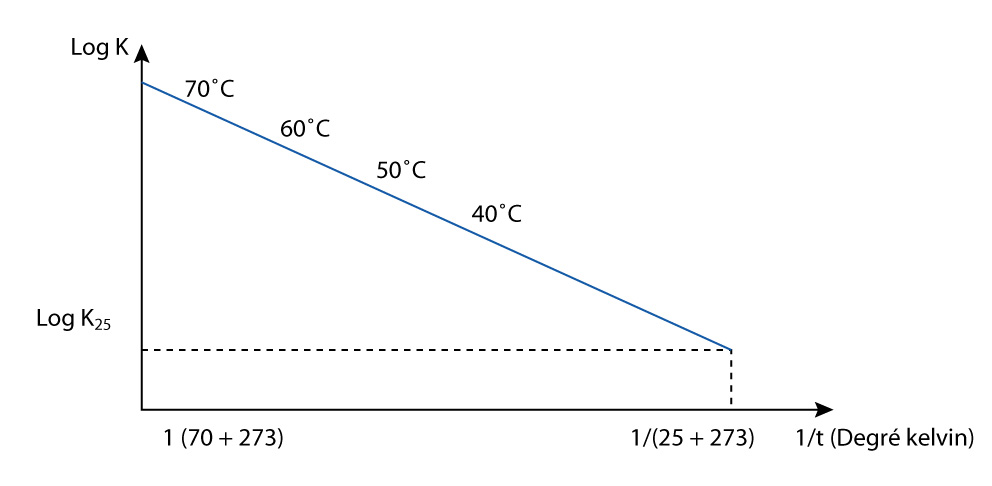 3- ESTIMATION DE LA DURÉE DE VALIDITÉ:

A partir de la constante de vitesse de dégradation estimée K 25, et selon l’ordre de réaction de dégradation, la durée de conservation D du médicament est calculée comme suit :
Si la réaction est d’ordre 0 : D = X C0/100.K25
Si la réaction est d’ordre 1 : D = (2,303/K25) .Log (100/100 – X)
Si la réaction est d’ordre 2 : D =  [X/(100 – X)] .1/(Co .K25)
 
X : étant la chute du titre en principe actif.

Cette date de validité provisoire doit être confirmer par des études en temps réel.
MERCI  DE VOTRE ATTENTION
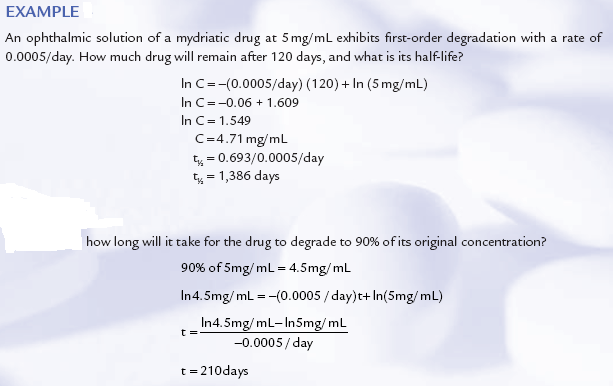